Ашық сабақ
Мұғалім: Серікбаева Н.Б
Сыныбы: 4 “Е”
Пәні: Дүниетану
Күні: 14.12.2018
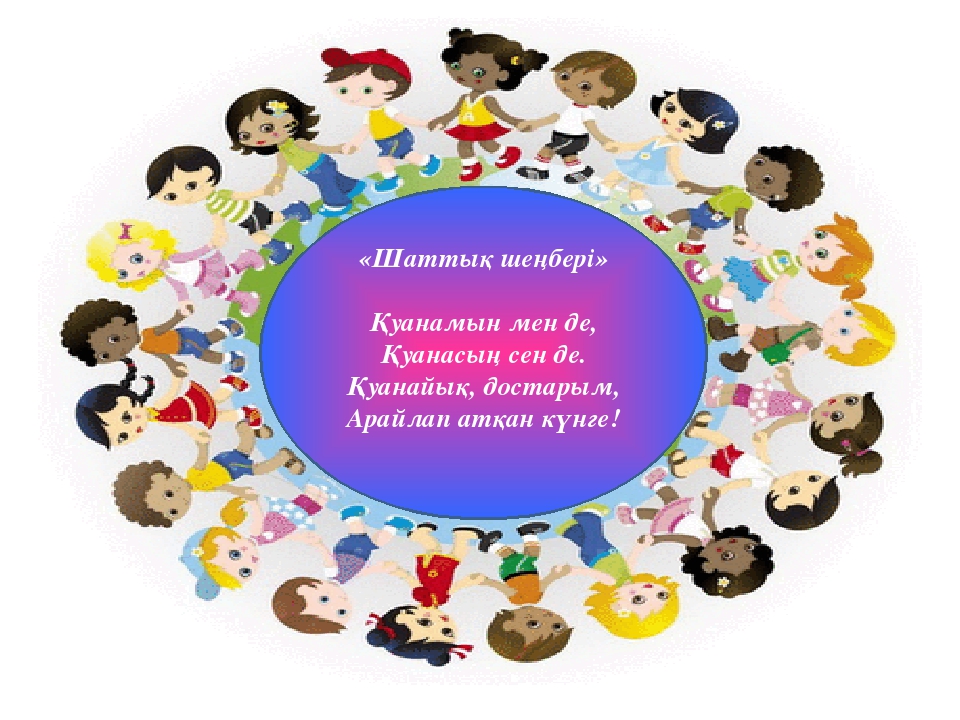 Топқа бөлу
Табиғат құбылыстары арқылы:
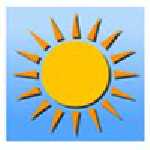 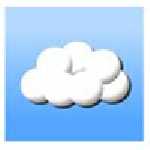 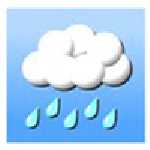 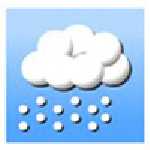 Үй тапсырмасы:
Өзендер мен көлдер
Каспий теңізі туралы мәлімет
Суды қалай қорғаймыз?
Су туралы мақал –мәтелдер, нақыл сөздер, тыйым сөздер.
Миға шабуыл
Түсі бар көрінбейді, 
Біртұтас бөлінбейді
Тынысы  ол тіршіліктің, 
Ешқашан желінбейтін
Ол не?
Ауа
14 - желтоқсан
 Ауа және ауа райы. Ауаның құрамы.
Ауаның құрамы
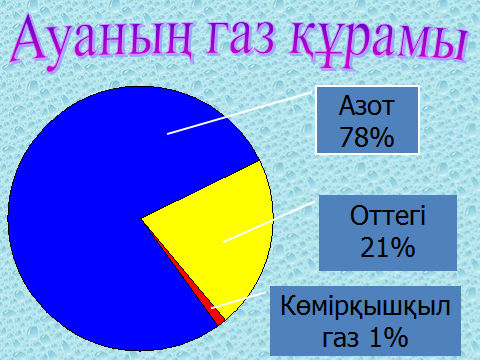 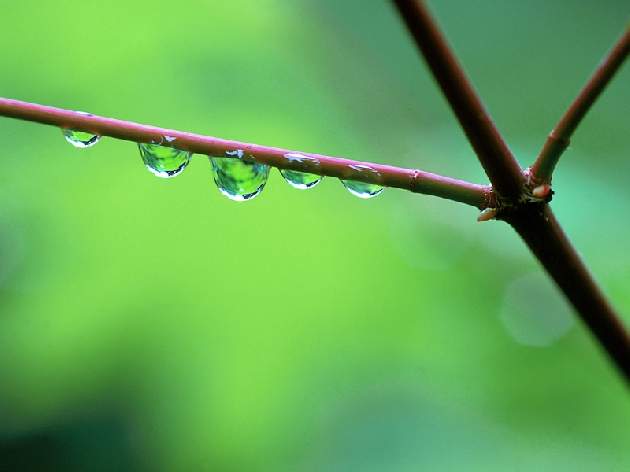 Кел, тәжірибе жасайық!
Тыныс алу үшін
Пішіні жоқ
Түссіз
Ауа
Иіссіз
Сығылады
Серпіледі
Топтарға тапсырма
І топ. Сәйкестендіру
ІІ топ. Диктант
ІІІ топ. Тест
ІV топ. Суреттерді сәйкестендіру
Ауа
Тыныс алу үшін
От жағу үшін
Ауасыз адам, жануар, өсімдік өмір сүре алмайды.
Таза ауада иіс болмайды
-Ауа не үшін қажет? 
-Ауа көріне ме?
– Оның түсі қандай?
– Ол қай жерлерде болады?
– Оның пайдасы бар ма?
[Speaker Notes: оО]
Үйге тапсырма
Ауаның маңызы туралы 
эссе жазу
Сабақ аяқталды. Сау болыңдар!